2012 Election & the Media
Ms. Lyons
Media SourcesDoes it matter where we get our information from?Bias: Objective:
State Farm Commercial http://www.youtube.com/watch?v=rmx4twCK3_I
Late Night Televisionhttp://www.youtube.com/watch?v=ygq_LuJeWa8 http://www.youtube.com/watch?v=1wVr5Rb9CV0
CNNhttp://www.youtube.com/watch?v=L9qHFY6bnoU
Fox Newshttp://www.youtube.com/watch?v=Z_TT9zUN1_A
POLITICAL CARTOONS
Who won the debate?
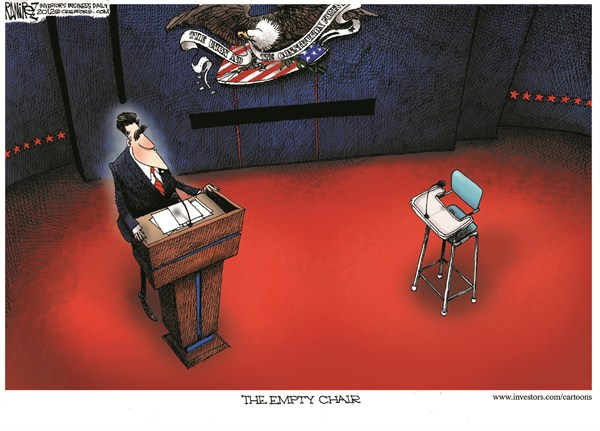 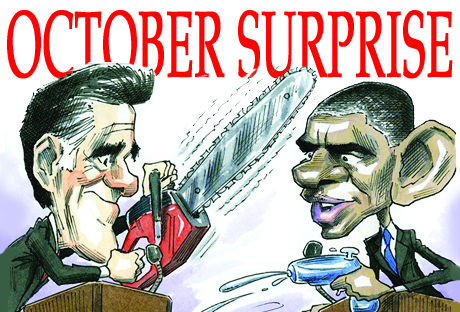 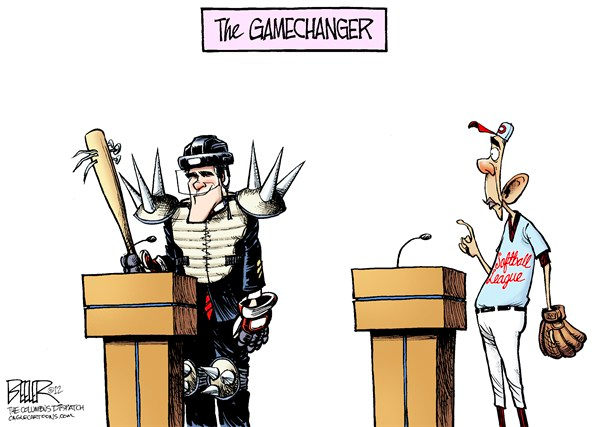 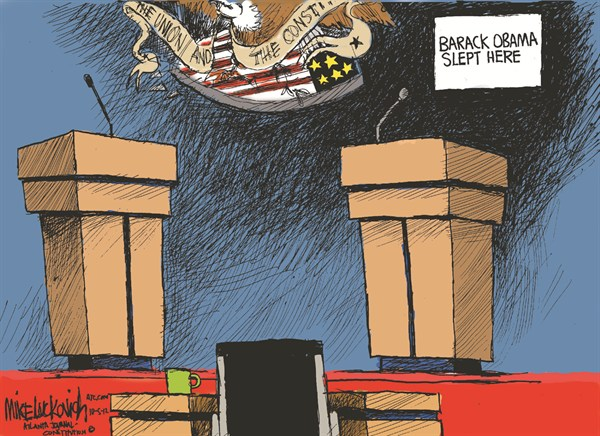 Where does Romney want to cut spending?
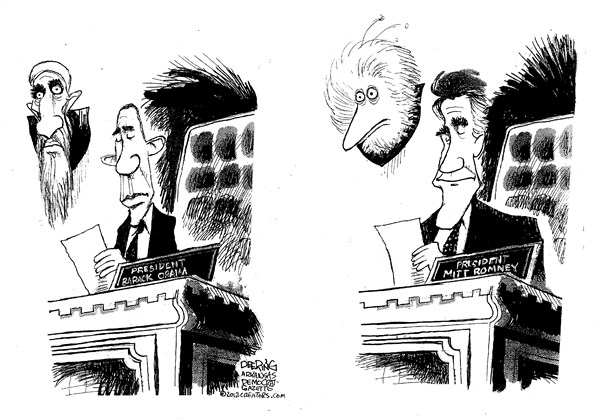 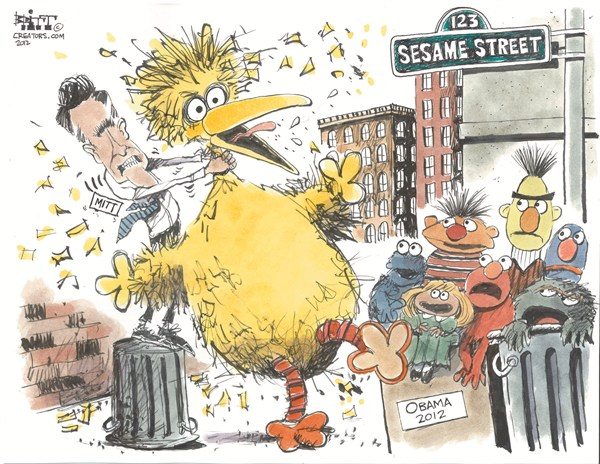 What do people think of Obama’s priorities?
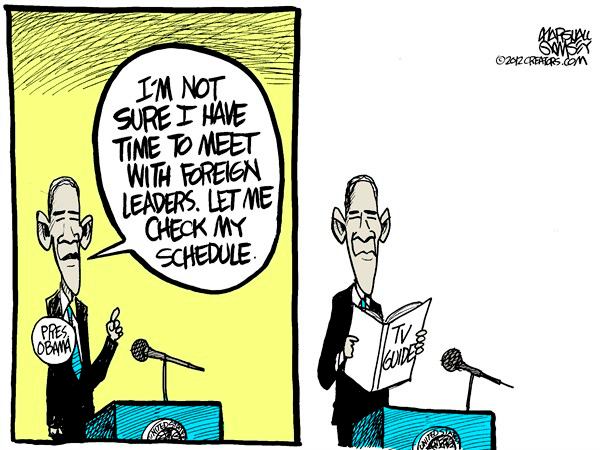 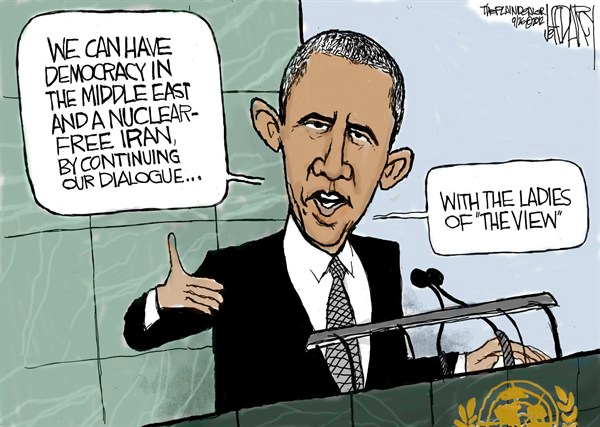 What are the similarities & differences between Obama & Romney?
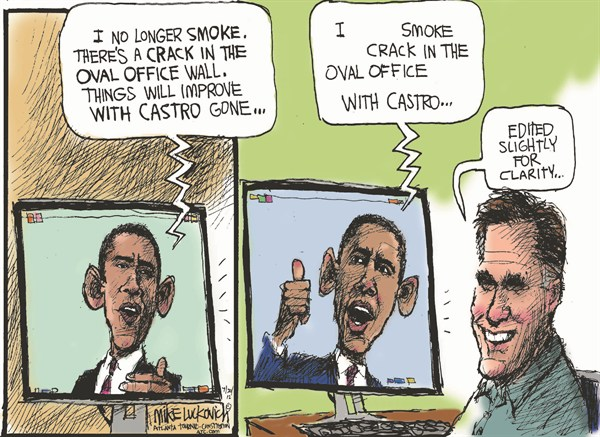 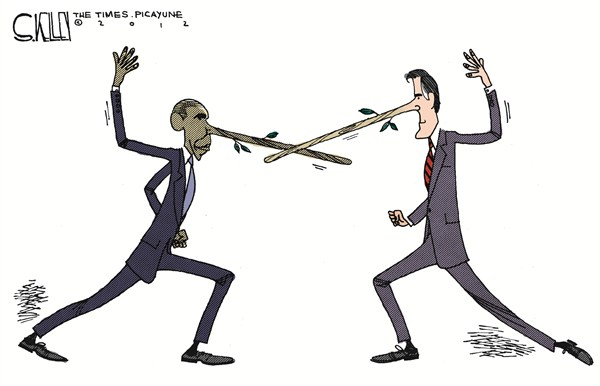 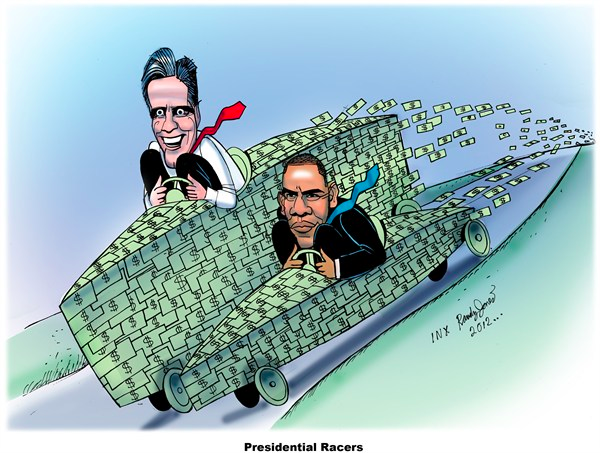 What are the main political issues for this year’s election?
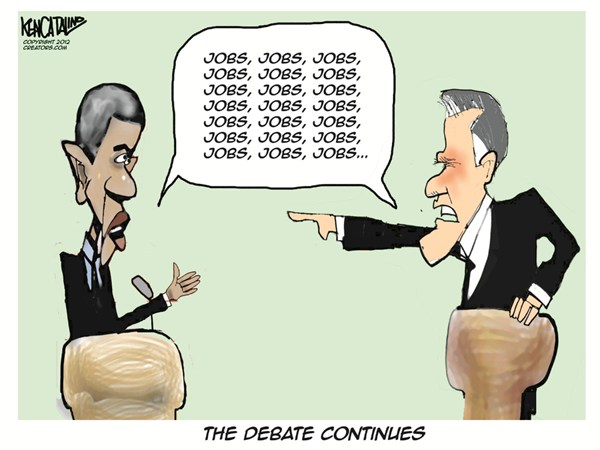